Бәйлек сүзләр.
Послелоги
(Предлоги)
Бәйлек сүзләр сүзләрне бәйли (связывает)
Саен
Көн саен
Белән
Әни белән
Кебек
Аю кебек
Каждый
Каждый день
С
С мамой
Как
Как медведь
В русском языке предлог находится перед словом.
В татарском языке бәйлек сүзләр идут после зависимого слова.

С мамой – әни белән

Каждый день – көн саен

Как учитель – укытучы кебек
Тәрҗемә ит, тикшер:
Как птица
Как рыба
Как учитель
Как лошади
Как капли
Как умный
Кош кебек
Балык кебек
Укытучы кебек
Ат кебек
Тамчы кебек
Акыллы кебек
Сүзтезмәләр төзеп яз:
Кош кебек
Балык кебек
Укытучы кебек
Ат кебек
Тамчы кебек
Акыллы кебек

Ярдәмче сүзләр: сөйләшә, сорый,йөгерә, тама, йөзә, оча.
Җөмләләр төзеп яз:
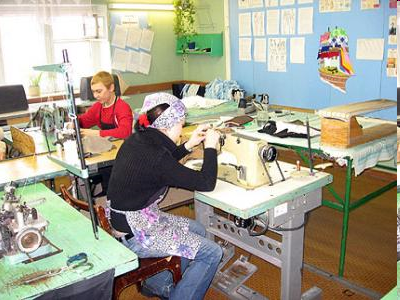 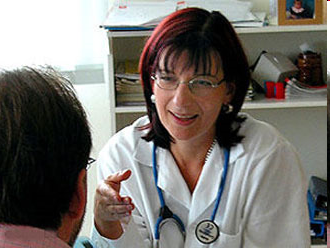